Ламинарии слоевища          Laminariae thallii
Ламинария сахарная         Laminaria saccharina Lam.
Ламинария японская         Laminaria japonica Aresch.
сем. Ламинариевые           Laminariaceae
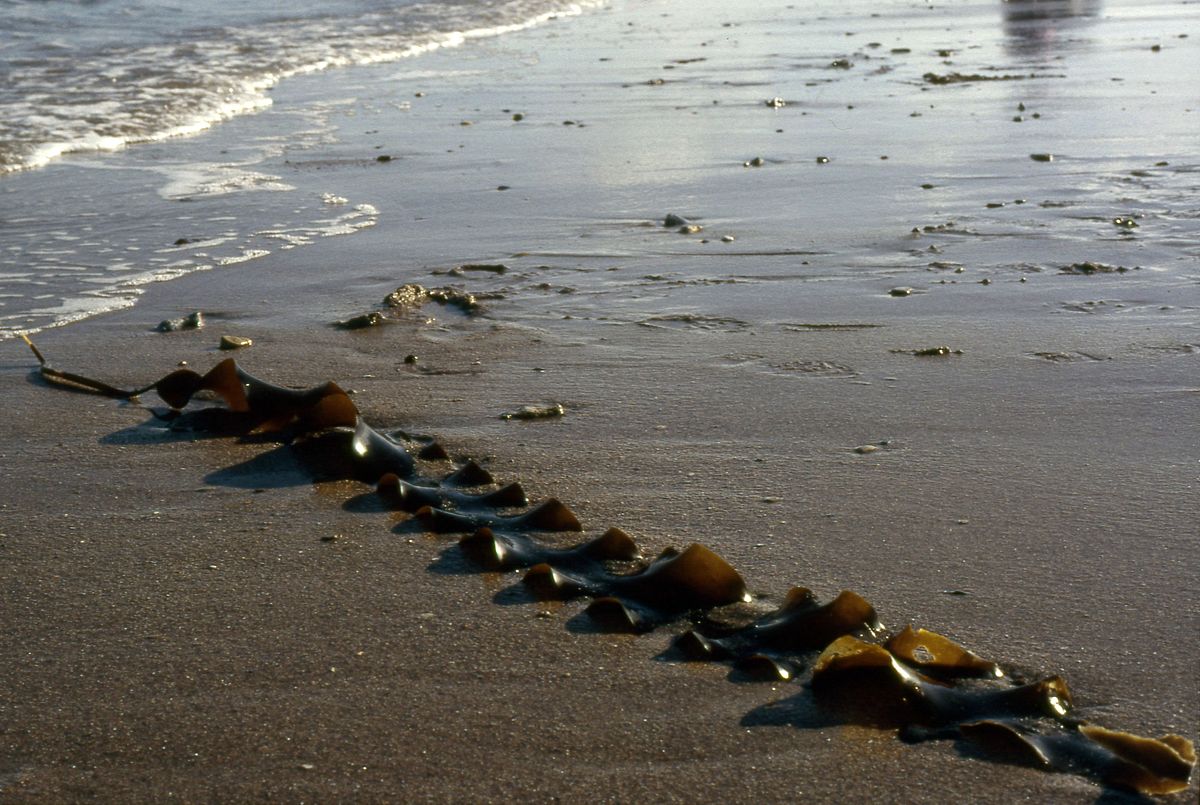 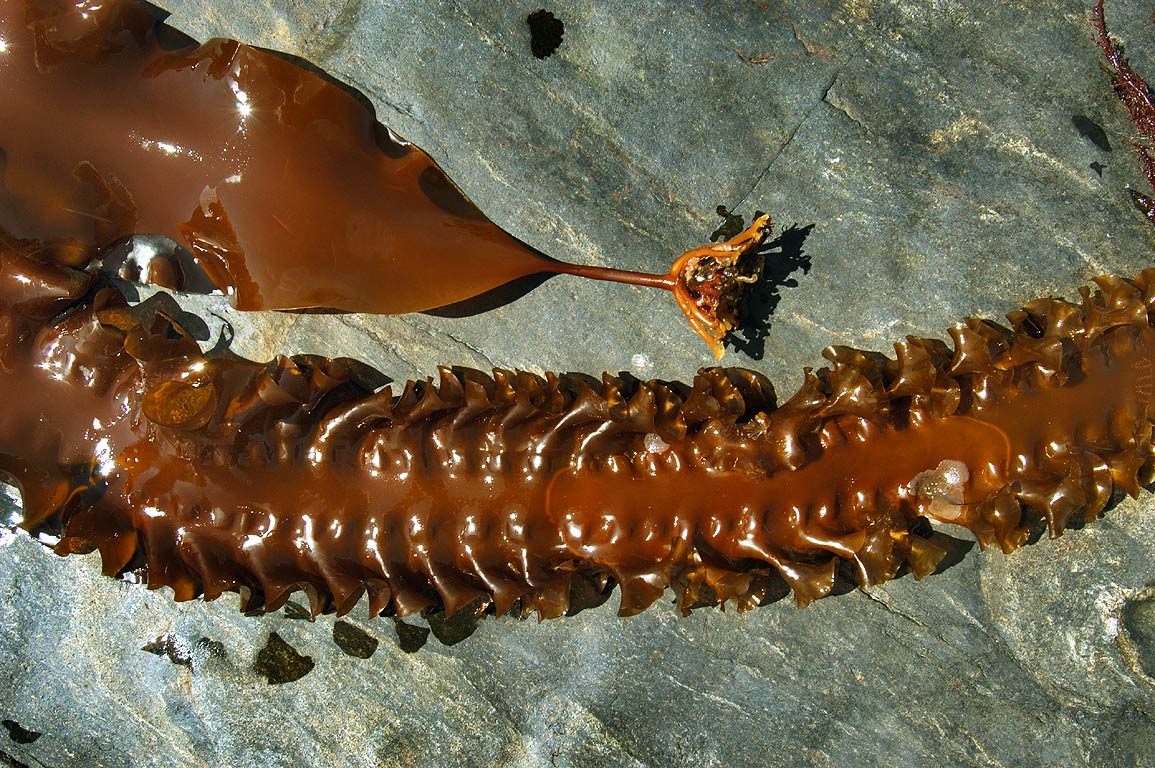 Химический состав
Слоевища ламинарии содержат в себе полисахариды (до 30%), представленные в основном солями альгиновой кислоты (альгинатами). 
      Среди минеральных веществ особую ценность представляет связанный с органическими веществами йод (0,2-0,3%).
Стандартизация
Слоевища ламинарии  ГФ XIV – ФС.2.5.0080.18 стандартизуются по содержанию суммы полисаха-ридов (не менее 8%), определяемой гравиметричес-ким методом и содержанию йода (не менее 0,1%) определяемого титриметрическим  методом.
Препараты ламинарии
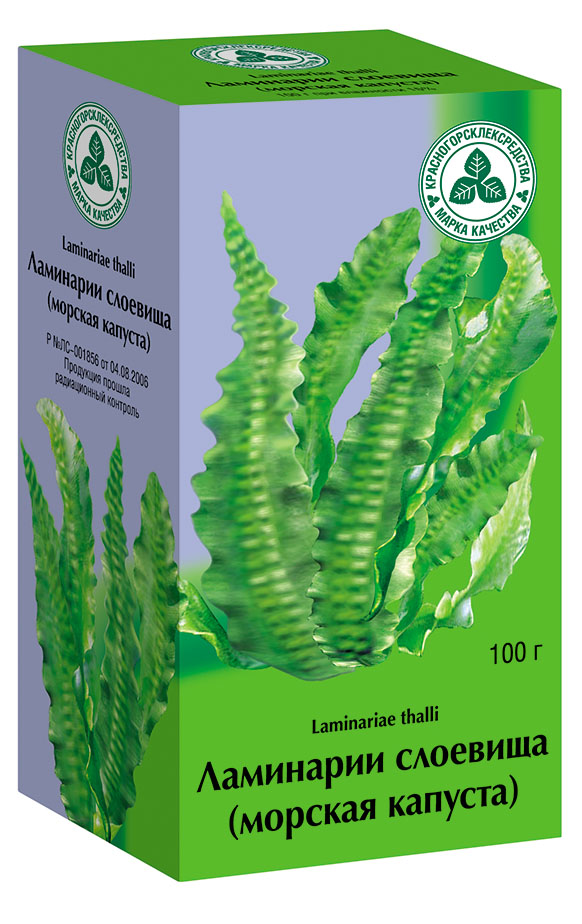 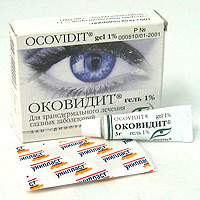 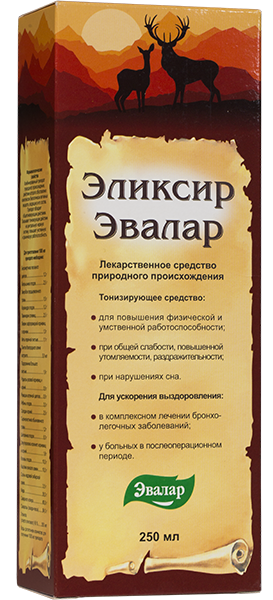 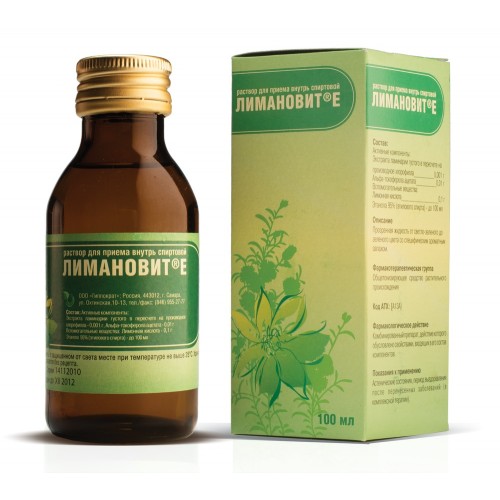 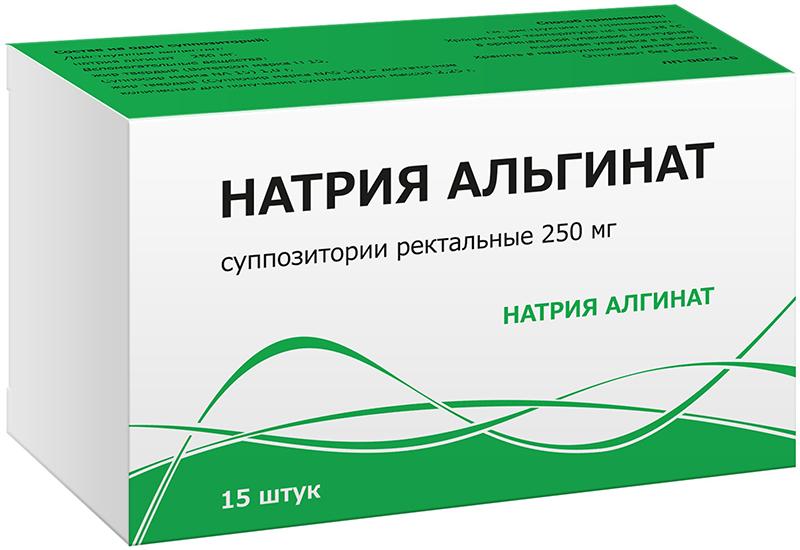 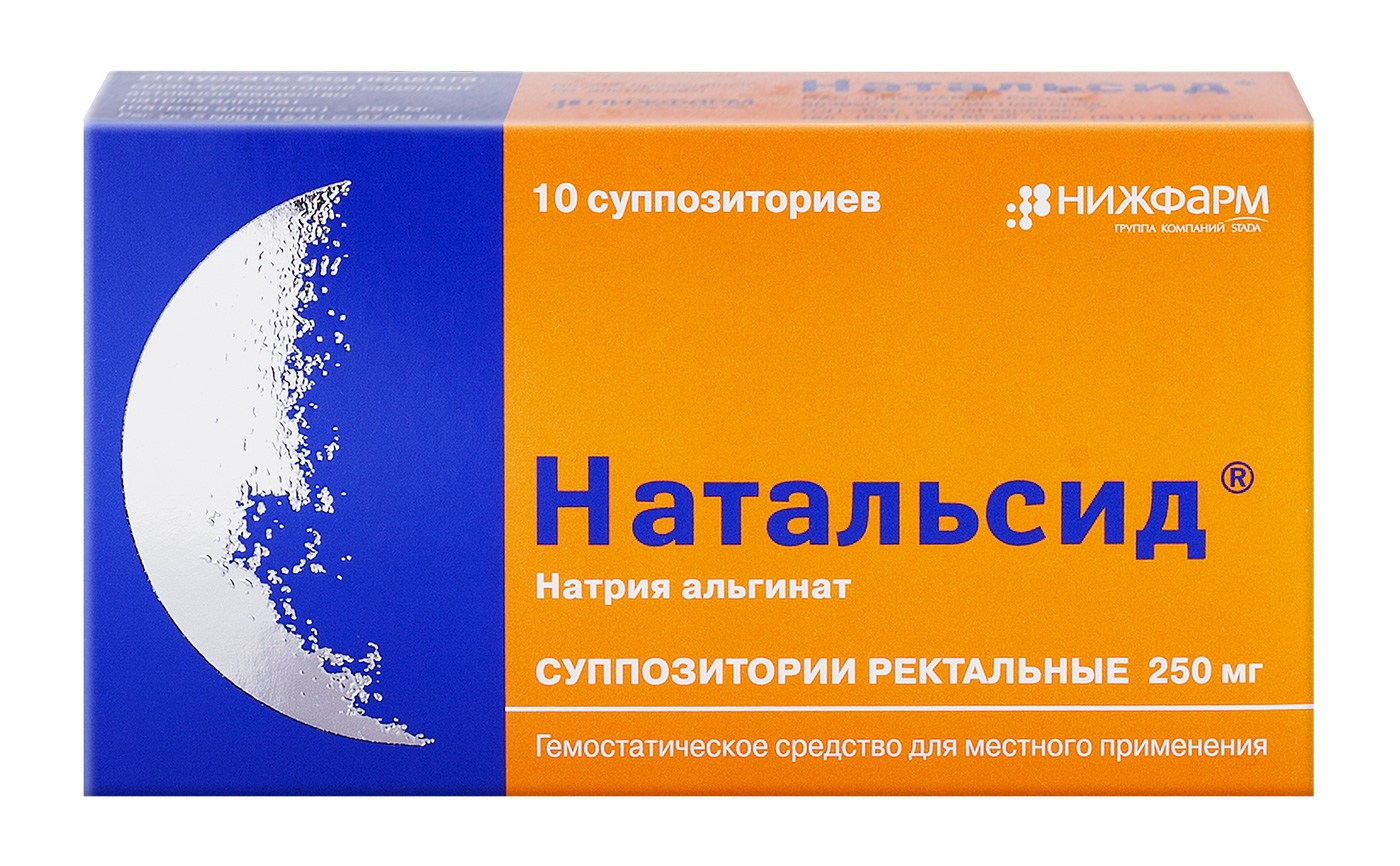 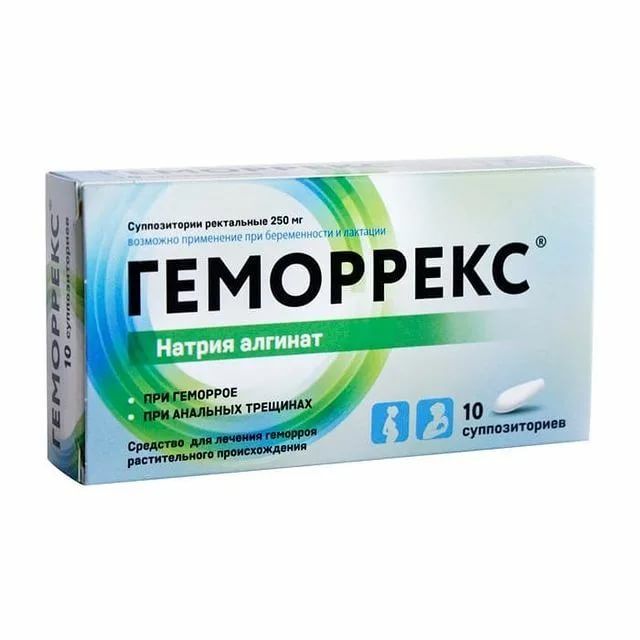 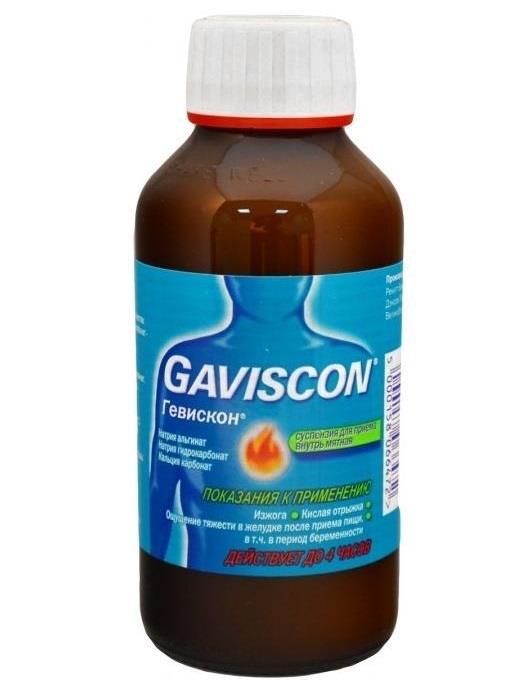 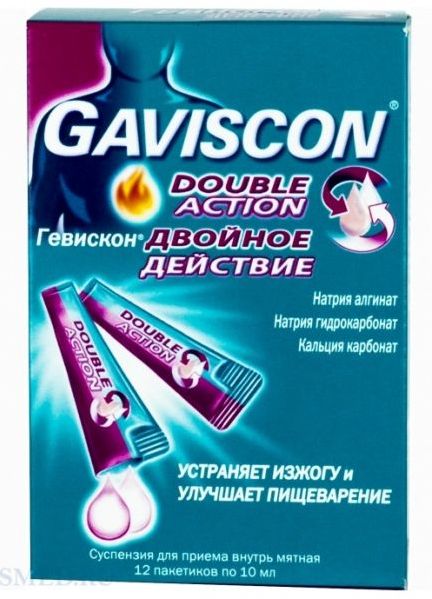 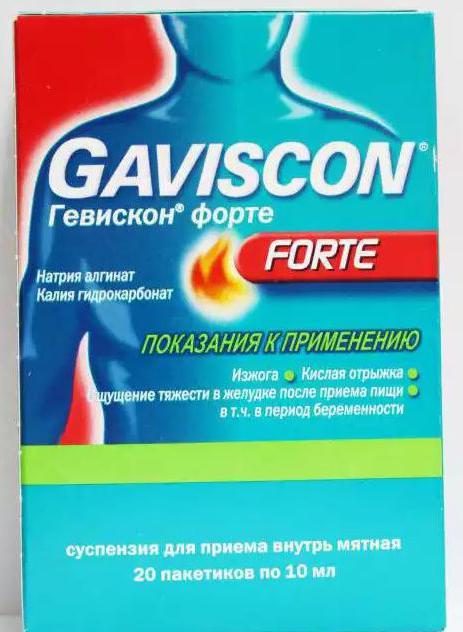